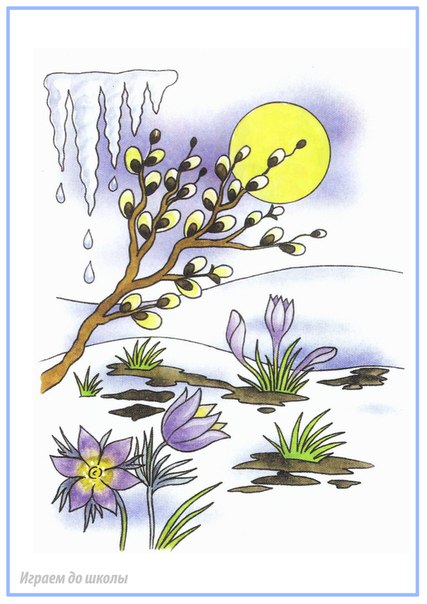 К нам весна шагает быстрыми шагами
Хозина Лидия Николаевна 
МБДОУДС №1
р\п Тамала
Цель: дать первичные представление о признаках весны. Задачи: формировать умение устанавливать причинно-  следственные связи; развивать внимание, память;расширять словарный запас.
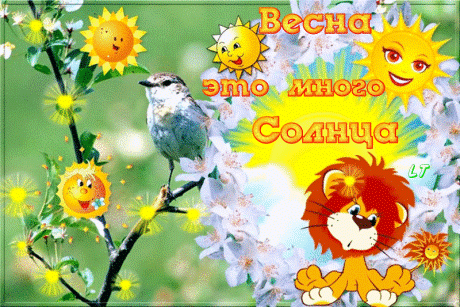 К нам весна шагает 
Быстрыми шагами,
И сугробы тают
Под её ногами.
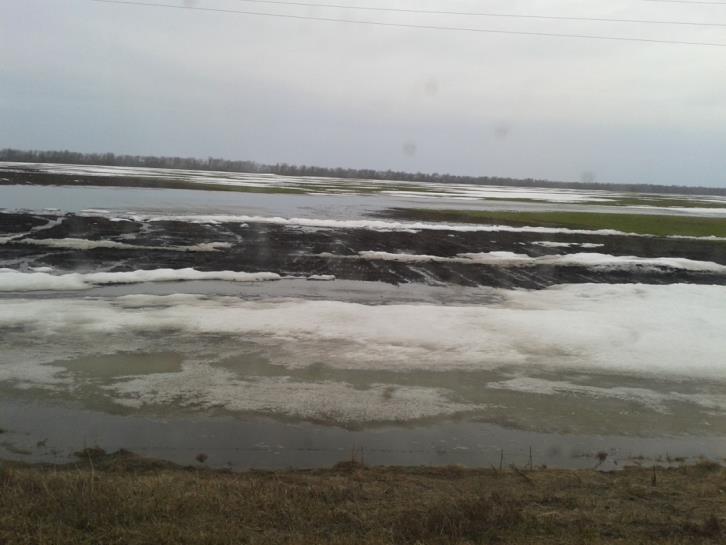 Чёрные проталины на полях видны
Видно очень тёплые ноги у весны.
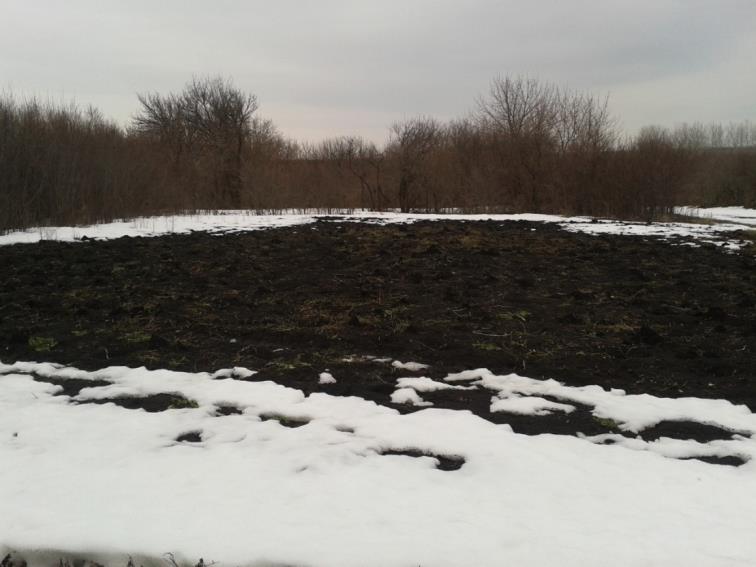 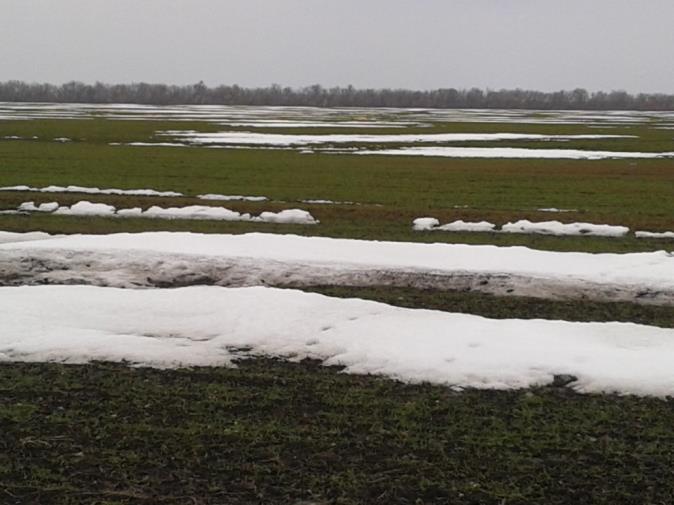 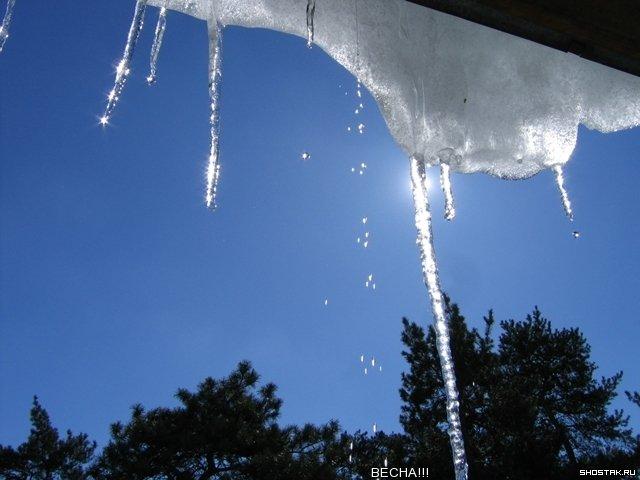 Небо нежной акварелью голубеет в вышине,
Юный март своей капелью согревает душу мне.
Улыбается природа, с каждым днём уже светлей, 
Ах, как это время года  манит  нежностью своей.
Птицам этим очень рады,Прячь, зима, свои наряды!Даже маленький ручейРад приветствовать грачей.
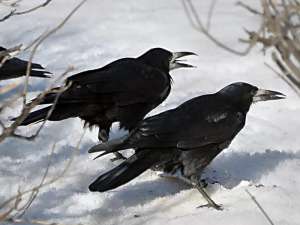 Зиме пришёл уже конец,Запел на веточке скворец,Зашумели воробьи,И бегут, журчат ручьи,
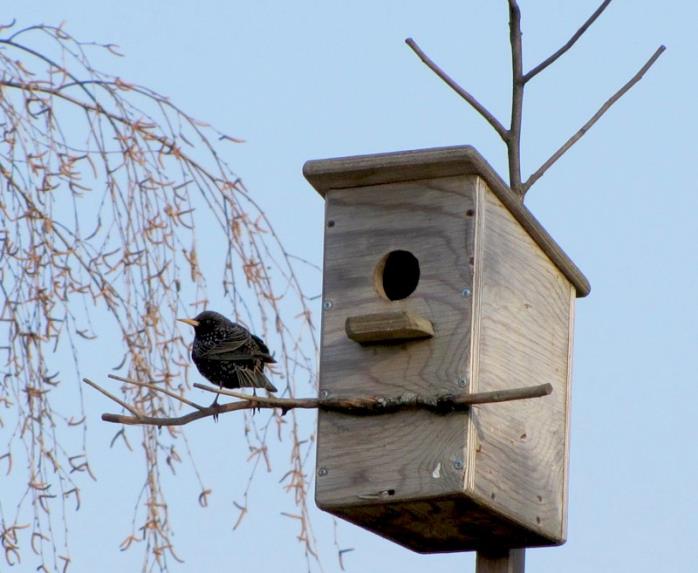 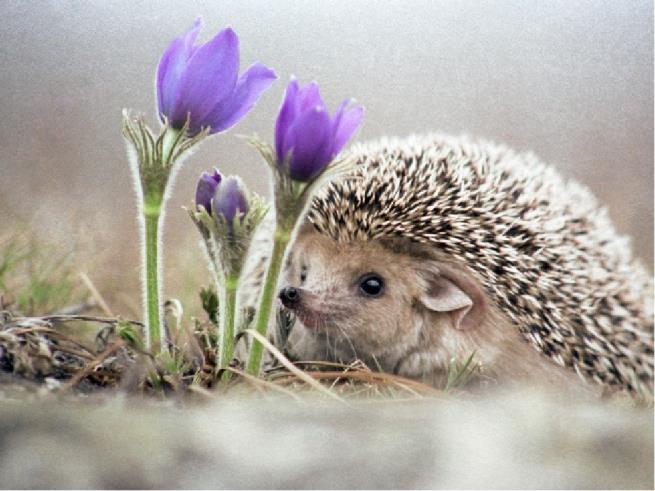 Кап да кап, и не до сна,Постучалась к нам весна.Зазвенел ручей игриво.Вышел ежик:" Что за диво!Хватит звери нам скучать,Уж весну пора встречать!"
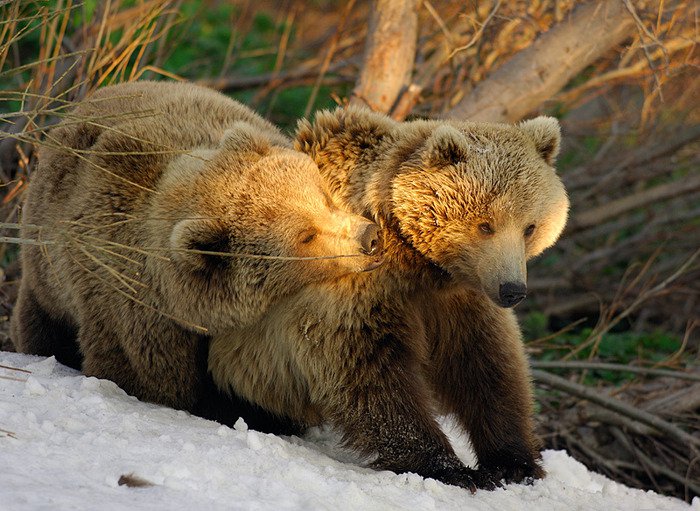 Наконец пришла весна, тают белые снегаПоказались нежные тут и там подснежники.
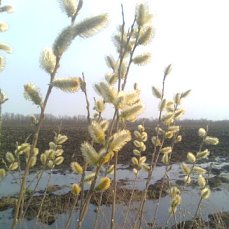 Уж верба вся пушистаяРаскинулась кругом;Опять весна душистаяПовеяла крылом.
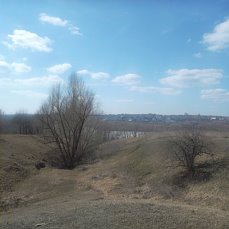 Вот уж с нег последний в поле тает,Тёплый пар восходит от земли.
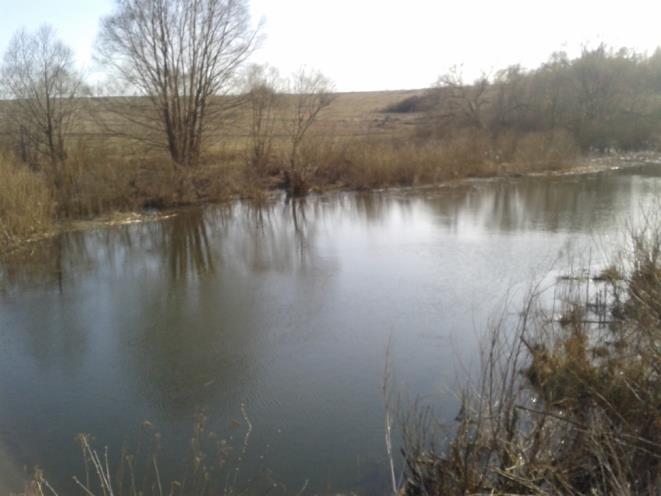 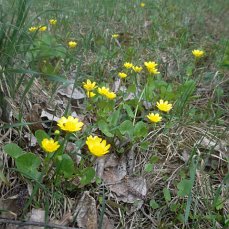 Первоцветы разбудилиСказкой разноцветной,И небес сияньем синим,Песенкой заветной
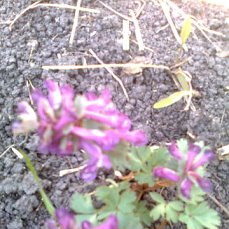 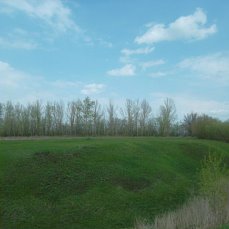 Всё зазеленело...Солнышко блестит,Жаворонка песняЛьется и звенит.
Хорошо весной в саду:Деревца стоят в цвету,А трава как покрывало!Вся земля зеленой стала.
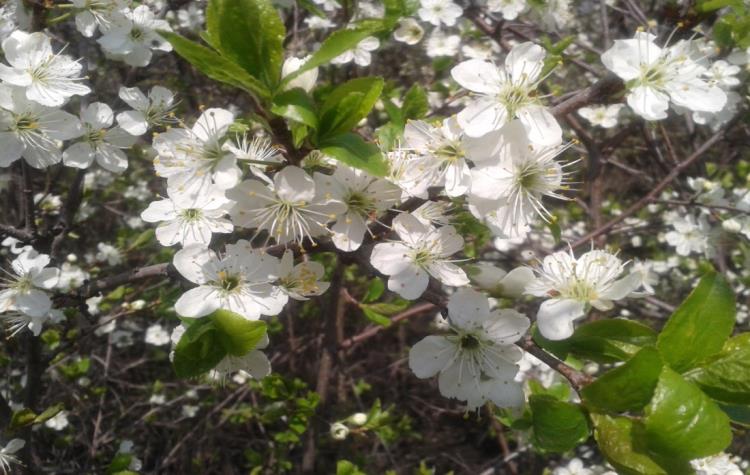 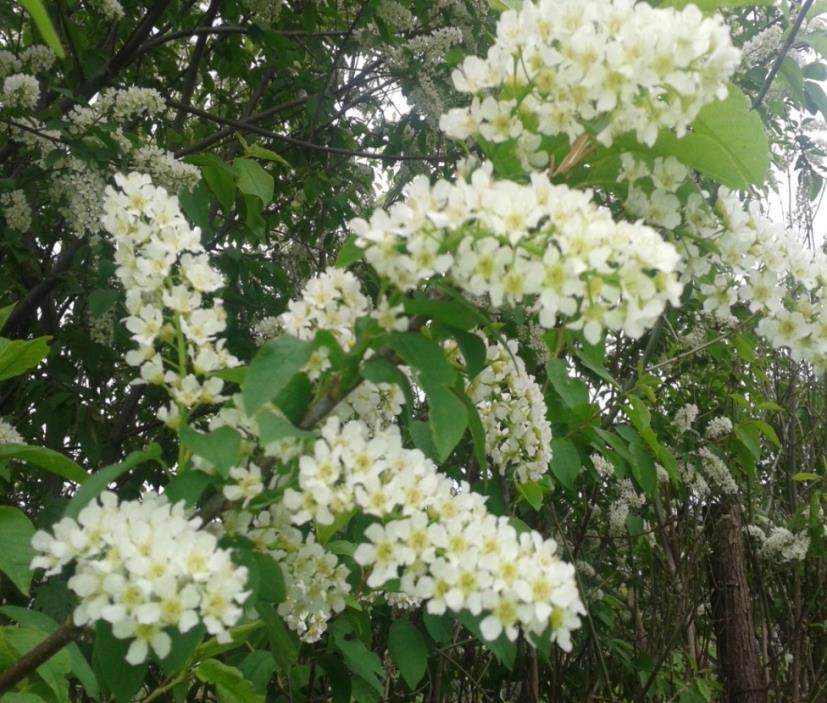 Черемуха душистаяС весною расцвелаИ ветки золотистые,Что кудри, завила.
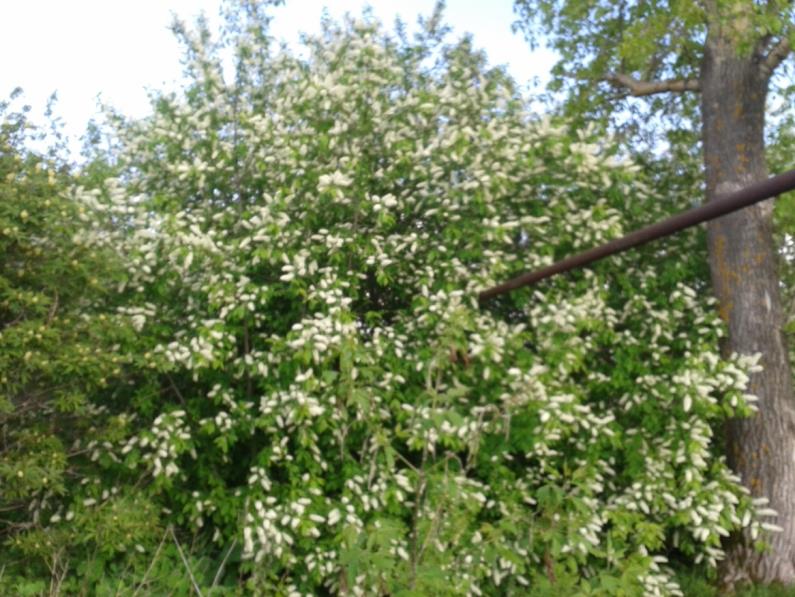 Если под окном растёт,Куст сирени ароматный,То наполнится весь дом,Душистым запахом приятным!
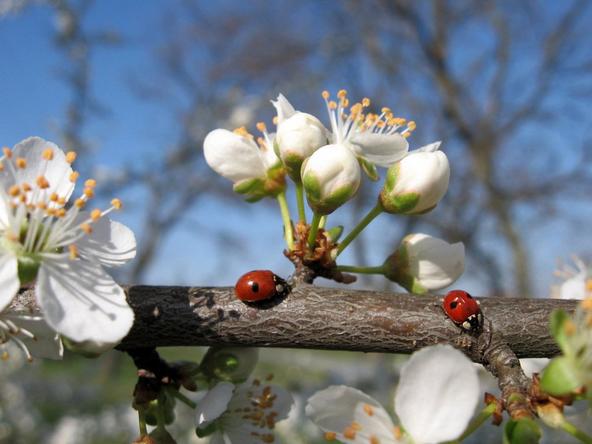 Когда Солнышко взойдёт,И тепло весной придёт,Насекомых мир проснётся,Жизнь привычная вернётся. Муха, жук, кузнечик прыткий,Бабочка и шмель душистый,Осы, пчёлы и стрекозы,Будут радовать нас снова!
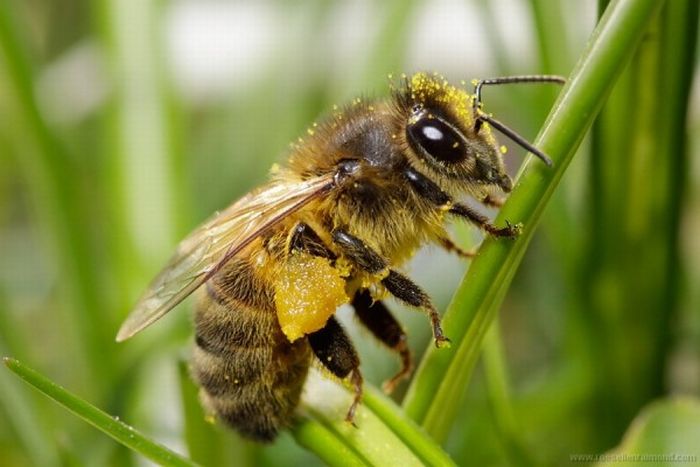 Наконец пришла весна.Ель, берёза и сосна,Сбросив белые пижамы,Пробудились ото сна.
Спасибо за внимание!